TRƯỜNG TIỂU HỌC ÁI MỘ A
Bài giảng điện tử Tiếng Việt lớp 2
Tên bài:Luyện tập Từ ngữ chỉ đặc điểm; Câu nêu đặc điểm
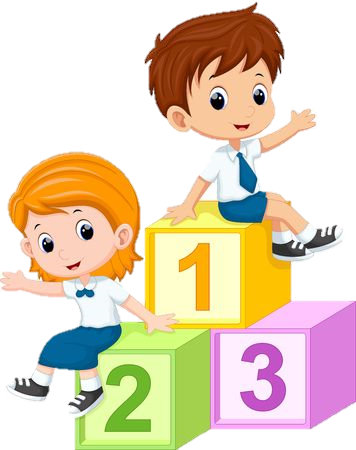 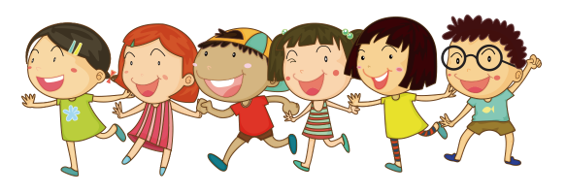 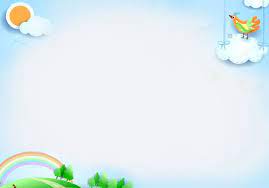 Yêu cầu cần đạt:
-  Học sinh mở rộng vốn từ chỉ hoạt động, đặc điểm của người.
- Rèn kĩ năng đặt câu nêu đặc điểm ngoại hình của một người.
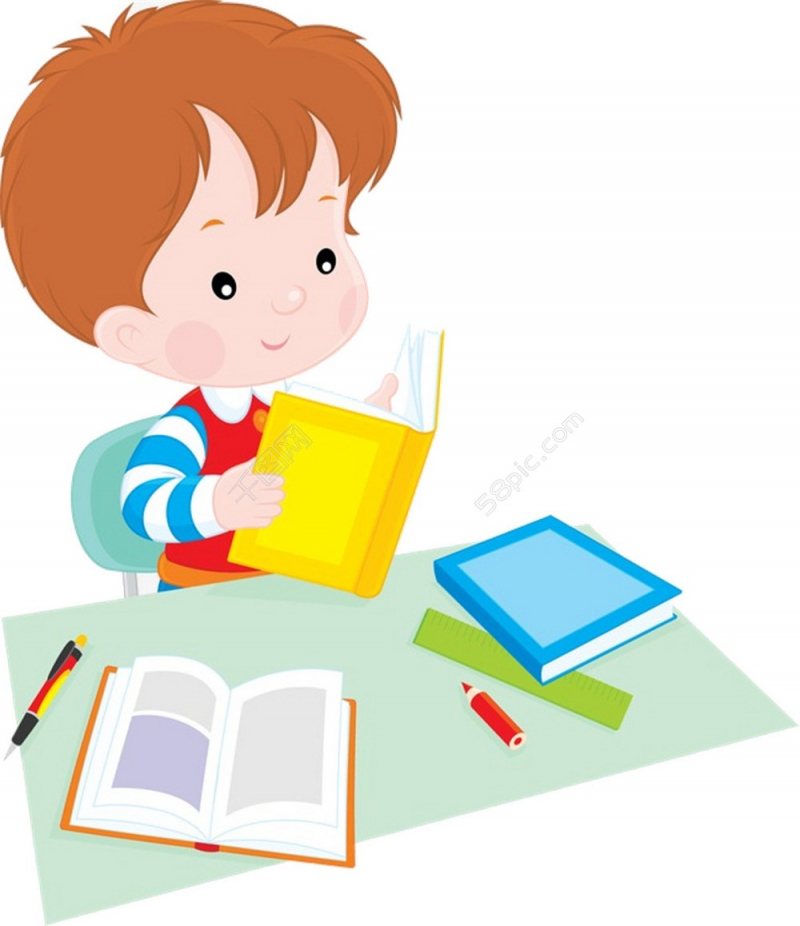 Kết nối
Câu 1. Nêu 3 từ chỉ đồ vật trong nhà:
- giường, tủ, ghế, bàn, bếp điện,….
Câu 2. Đặt một câu nói về việc em thường làm ở nhà.
- Em hay quét nhà giúp bà.
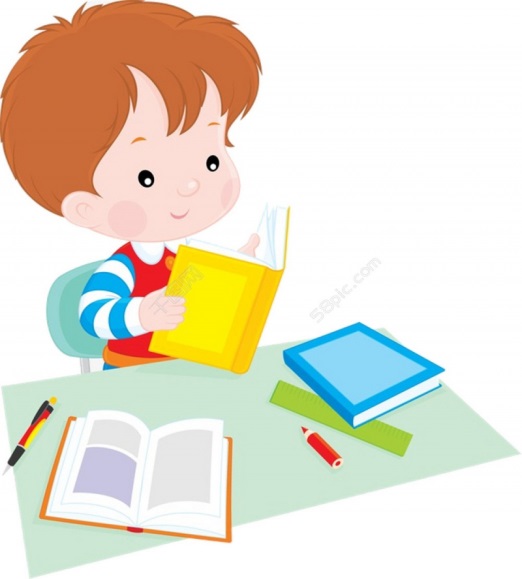 1. Những từ ngữ nào dưới đây chỉ đặc điểm?
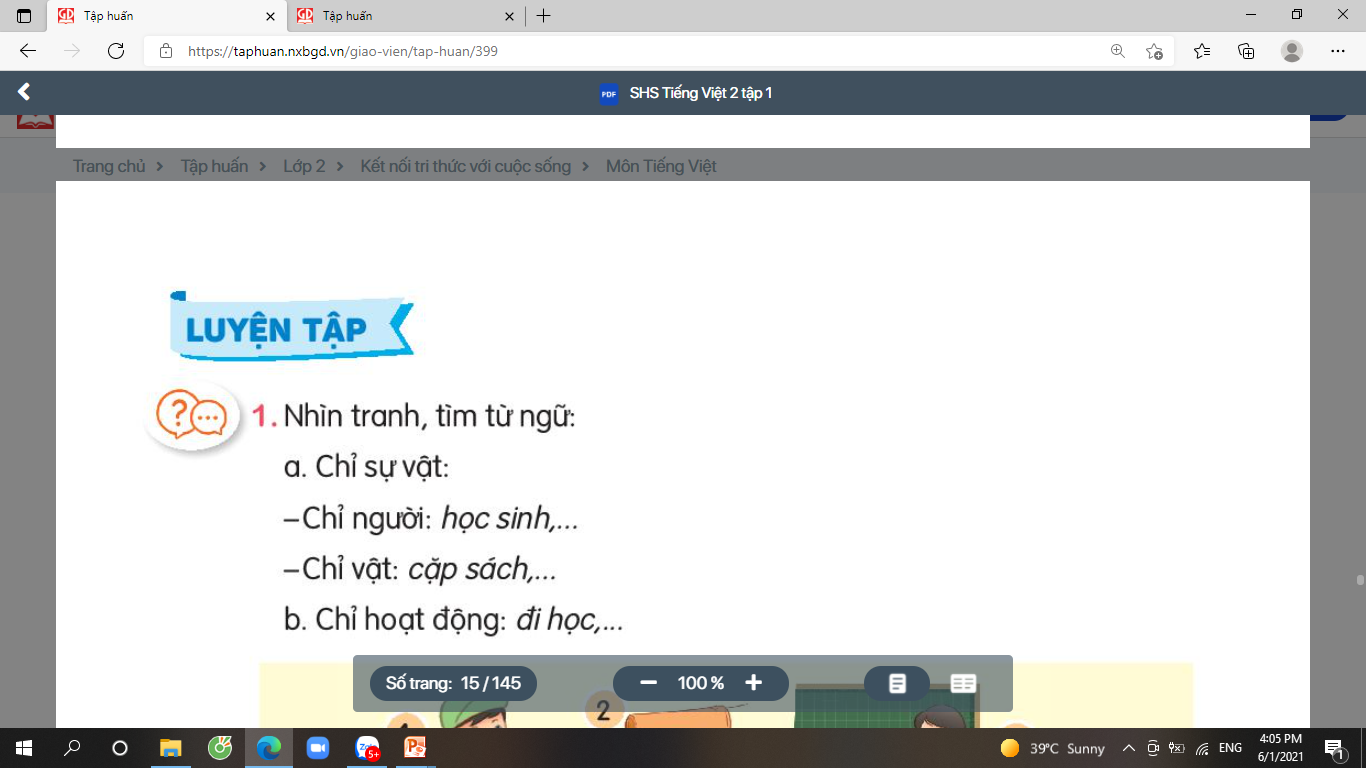 bầu bĩnh
mượt mà
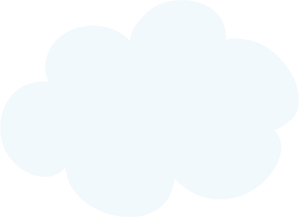 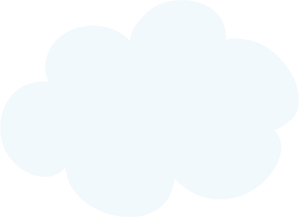 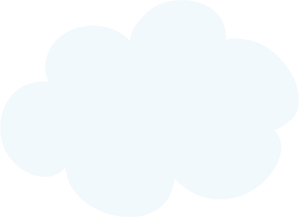 đôi mắt
mượt mà
bầu bĩnh
sáng
cao
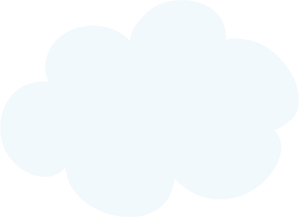 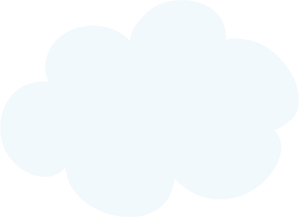 sáng
đen láy
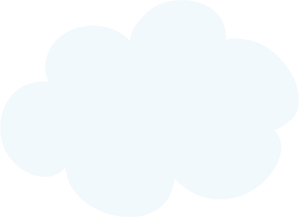 khuôn mặt
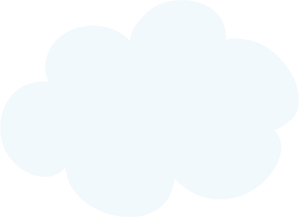 đen nhánh
cao
vầng trán
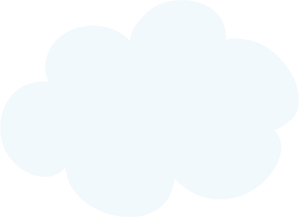 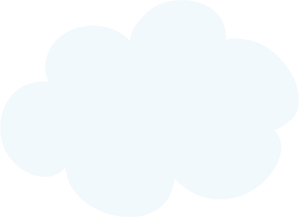 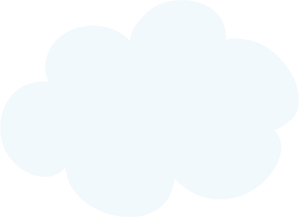 đen láy
mái tóc
đen nhánh
cao
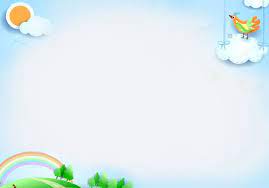 Tìm thêm một số từ ngữ chỉ đặc điểm?
cao vút, gầy nhom, ngắn cũn, đỏ rực, vàng tươi, ….
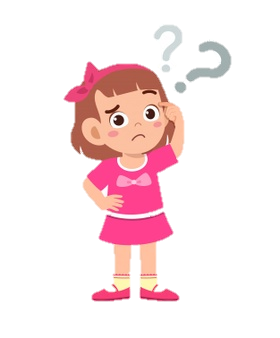 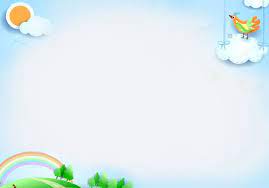 2. Ghép các từ ngữ  ở bài tập 1 để tạo câu nêu đặc điểm.
M: Đôi mắt đen láy.
Cùng suy nghĩ nào bạn!
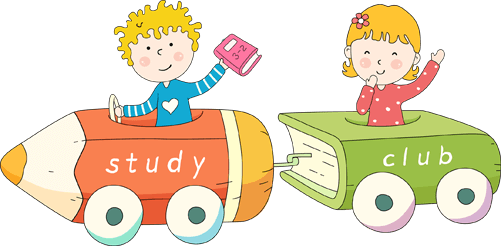 2. Ghép các từ ngữ  ở bài tập 1 để tạo câu nêu đặc điểm.
M: Đôi mắt đen láy.
-  Mái tóc mẹ em mượt mà.
-  Khuôn mặt Lan bầu bĩnh.
Đôi mắt bé Dung sáng.
Vầng trán Bác Hồ cao.
Hòn than đen nhánh.
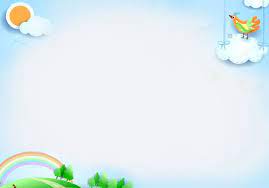 3. Đặt một câu nêu đặc điểm ngoại hình của một bạn trong
lớp em.
M: Bạn Hùng có khuôn mặt bầu bĩnh.
Đôi mắt bạn An đen láy.
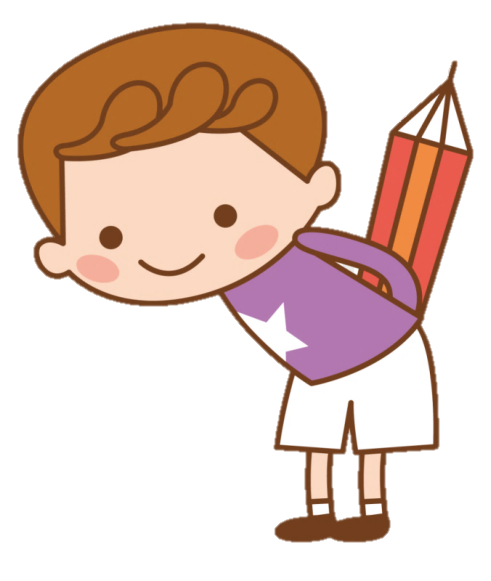 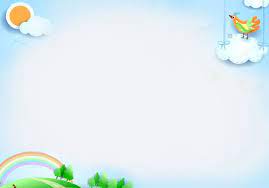 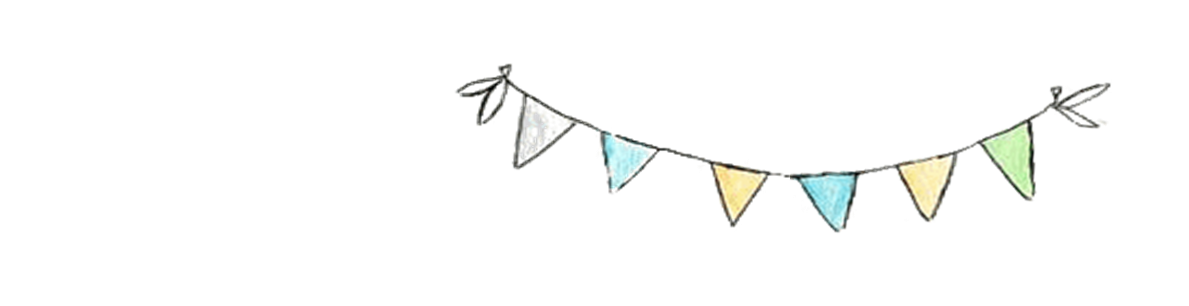 DẶN DÒ
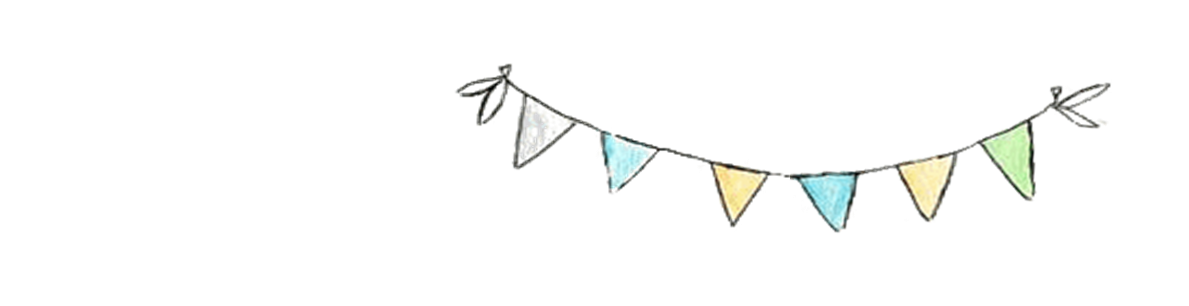 - Hoàn thành bài tập 2, 3 vào vở ô li.
- Tìm thêm 3 từ chỉ đặc điểm ngoại hình của những người xung quanh em.
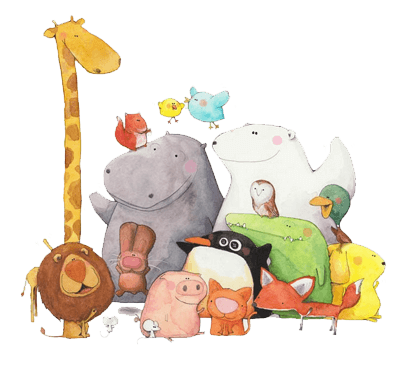